Sumo
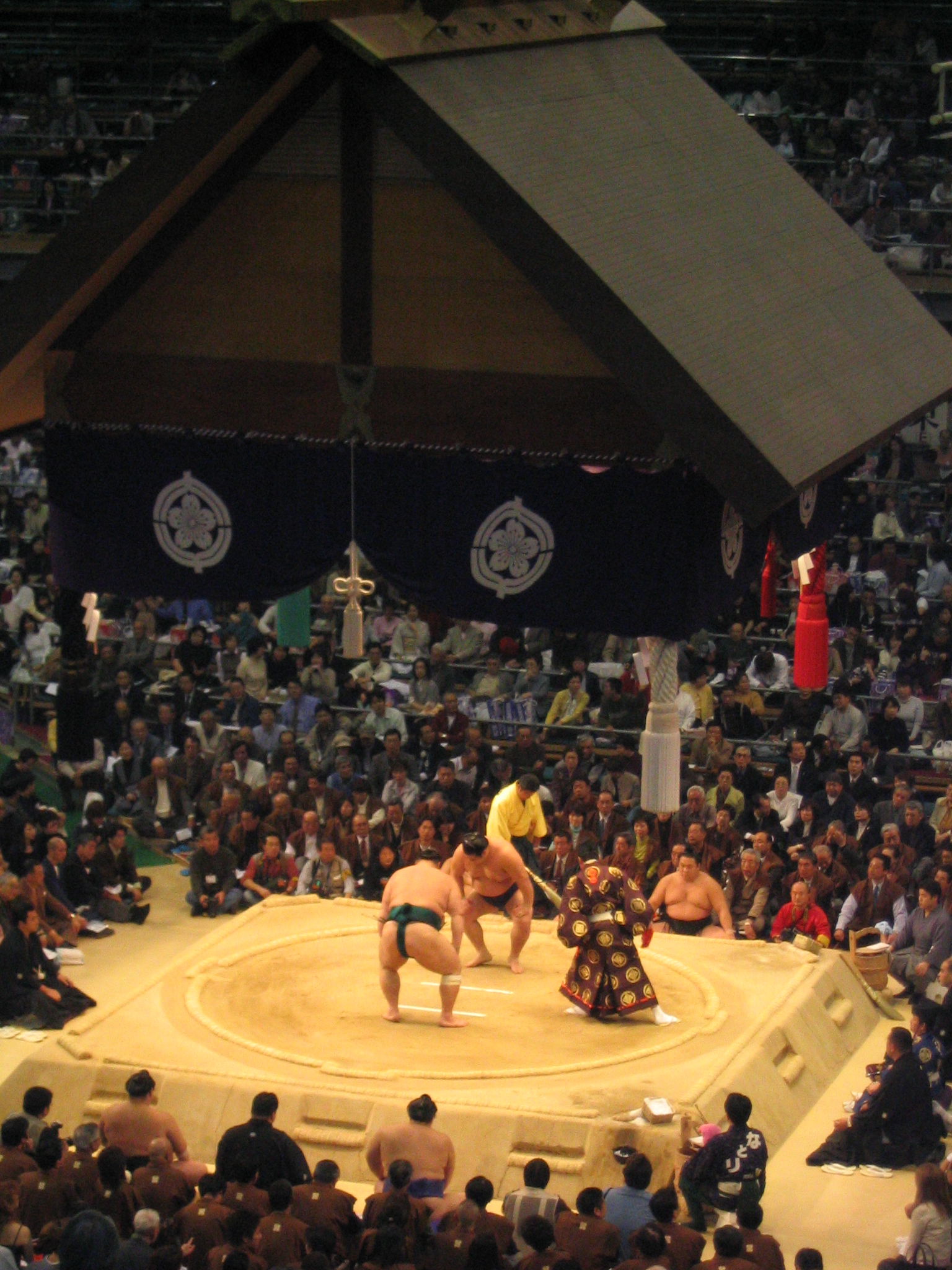 Sumo Calendar
January		Tournament in Tokyo
March		Tournament in Osaka
May		Tournament in Tokyo 
July		Tournament in Nagoya
September	Tournament in Tokyo
November	Tournament in Fukuoka
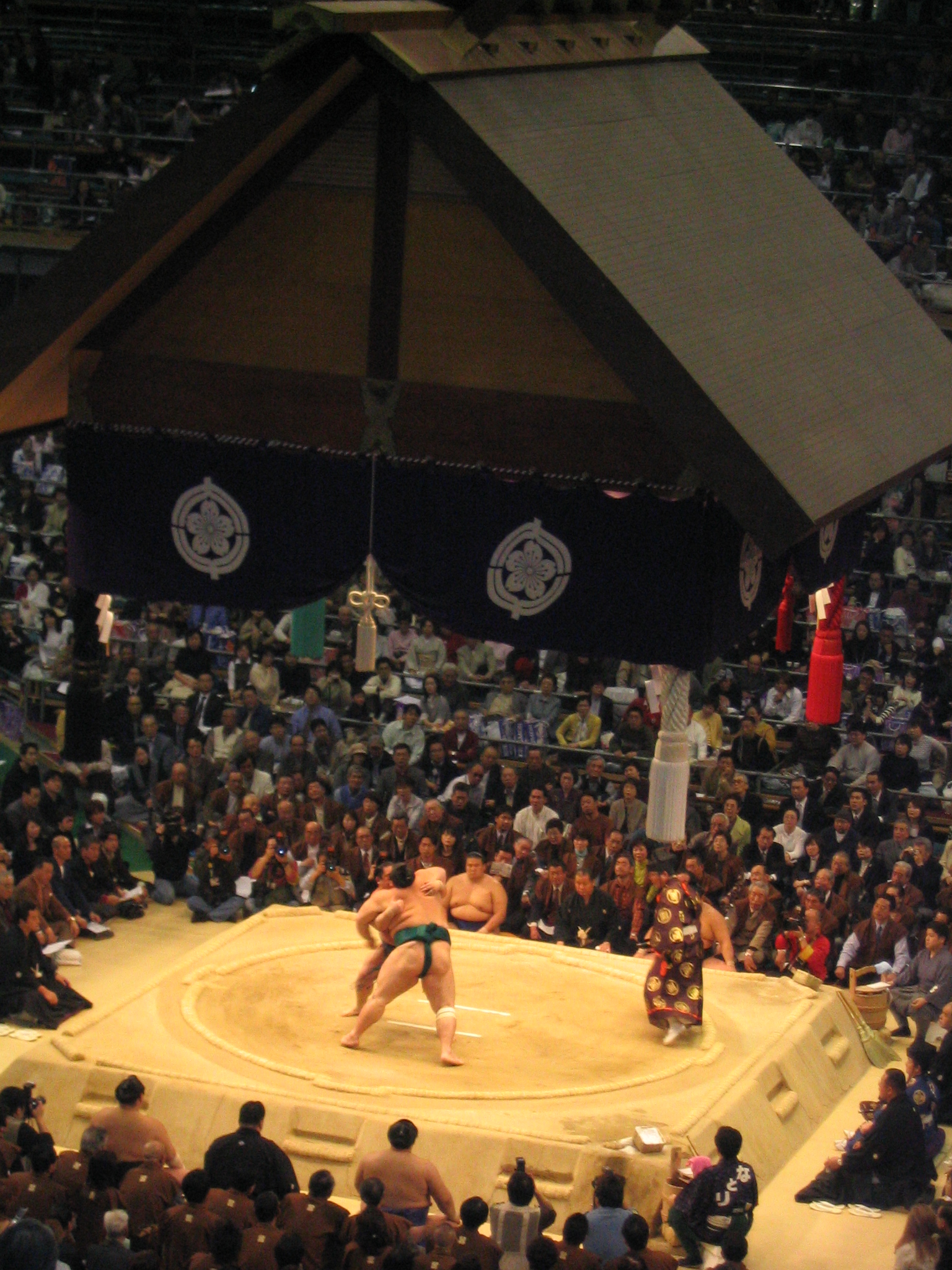 Makuuchi Division
5th Rank		Maegashira
	4th Rank		Komusubi
   	3rd Rank		Sekiwake
	2nd Rank		Ozeki

	Top Rank		Yokozuna
Income within the Makuuchi Division
Rank	Monthly      	Tournament 
		Income		Bonus (11/15 days)
      	5	$10 990		$   250
	4	$14 210		$   500
	3	$14 210		$   500
	2	$19 710		$1 500
        Top	$23 690		$2 000
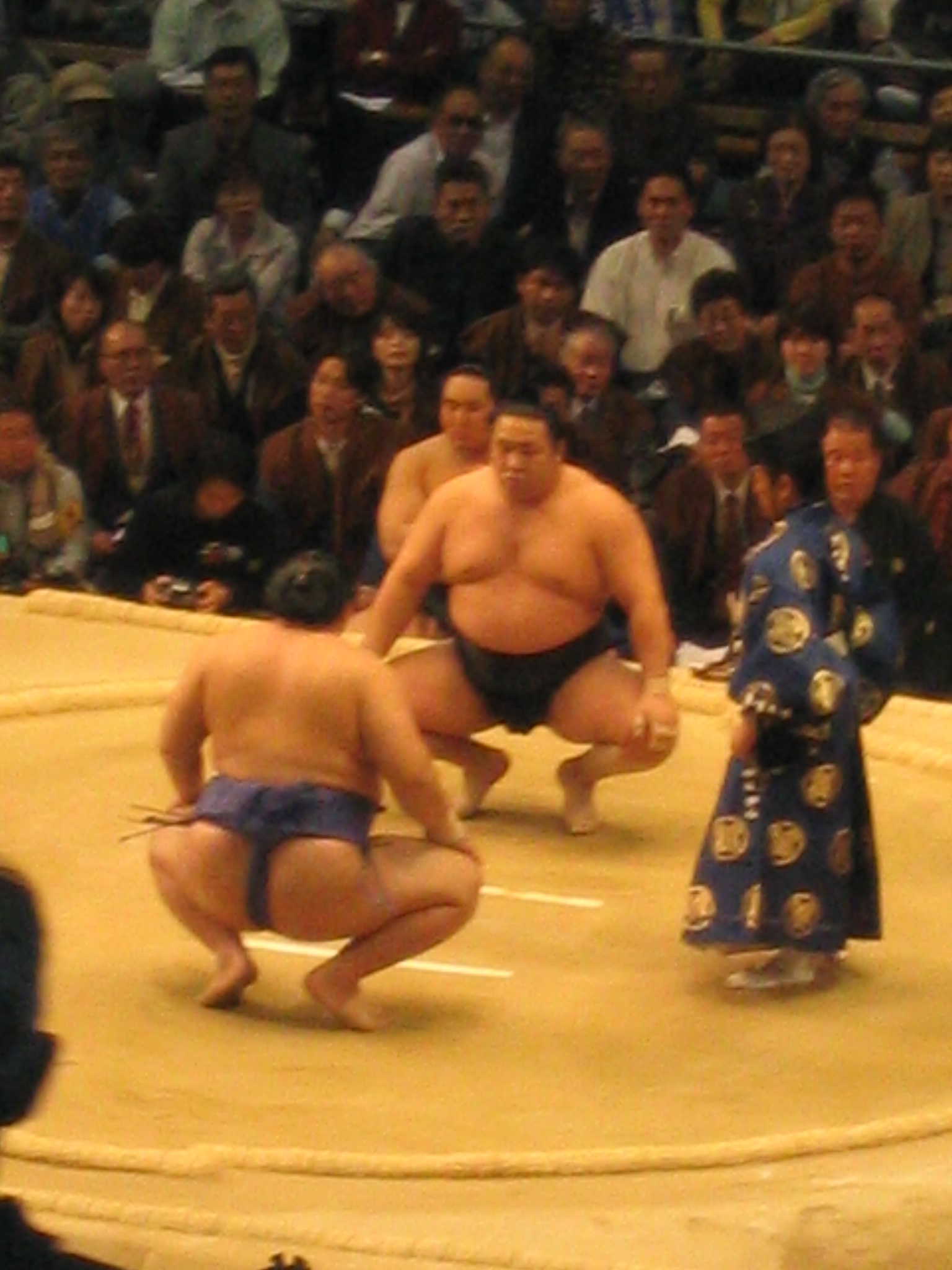 Pre Bout Rituals
Clap then 2 shiko stomps (1 with each leg)
Rinse with chikara mizu (power water)
Throw salt and enter the ring
Both arms down then clap
Extend arms out horizontally
Return to corner & throw salt again
Clap then two shiko stomps (1 with each leg)
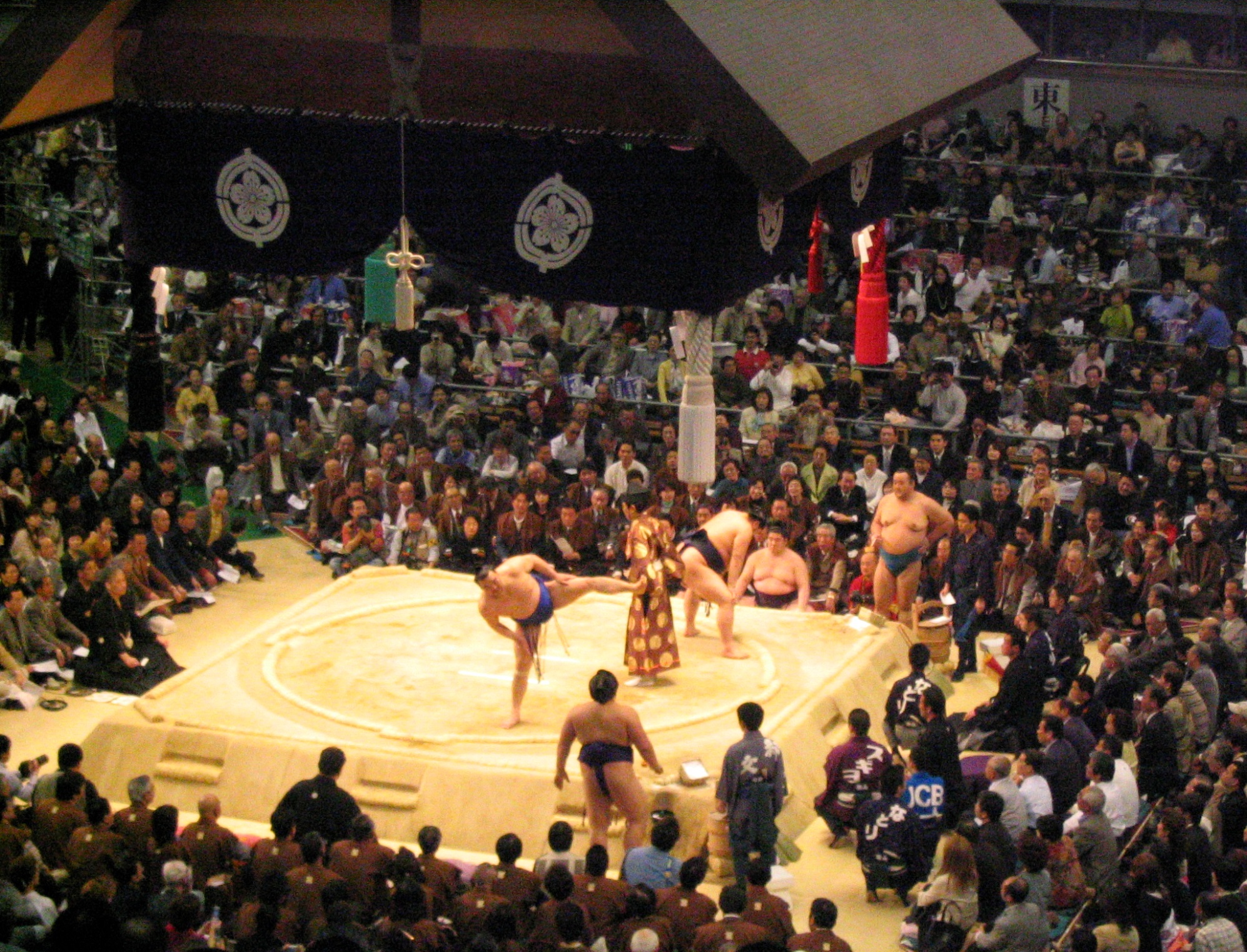 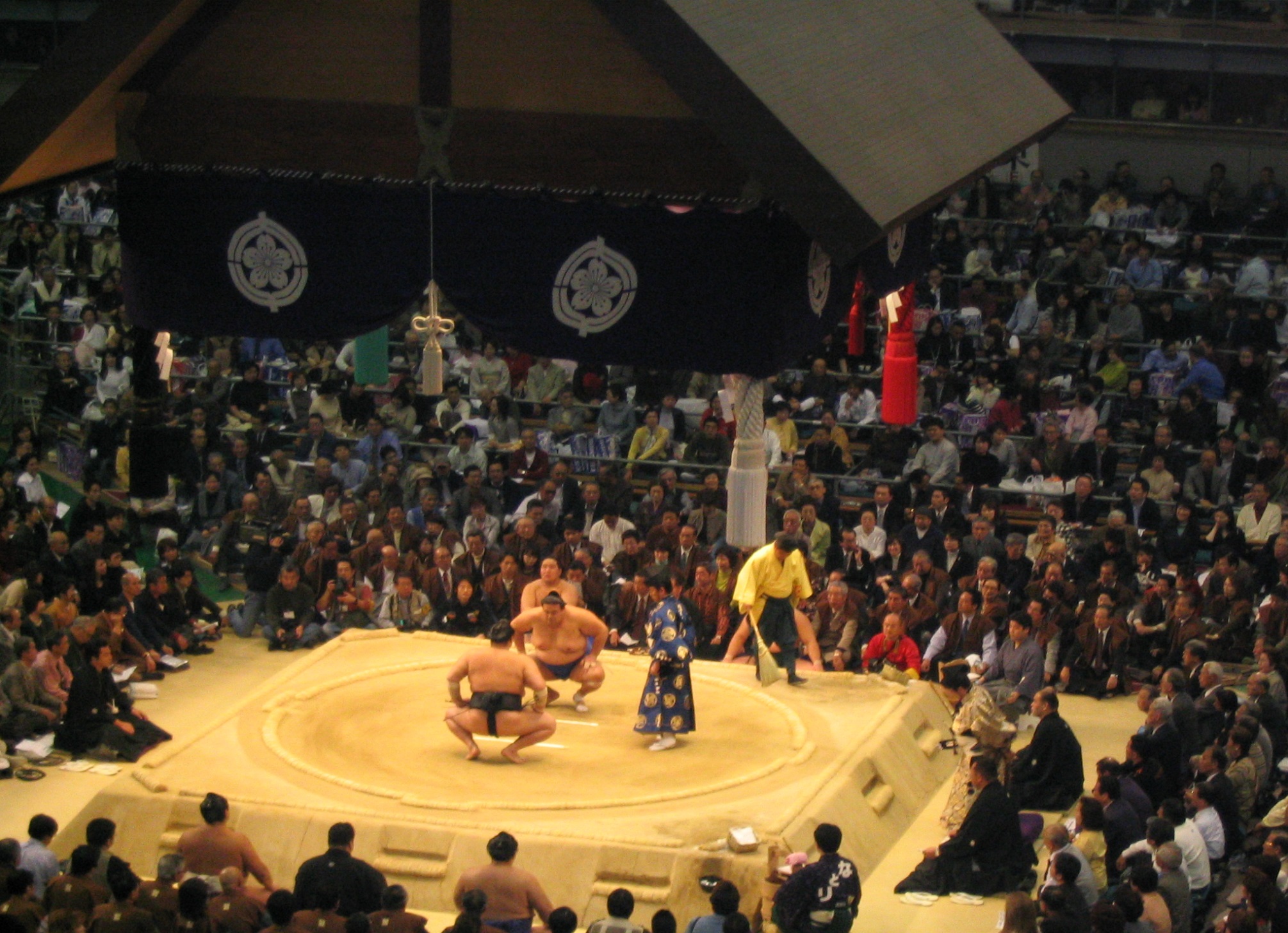 How to win a fight (bout)
Officially there are 70 ways of winning, but only 48 are commonly seen. Many are thrusting or pushing techniques, arm throws or leg trips.

The loser of the bout is the person who steps or falls out of the ring
The loser of the bout is the person who touches the ground with anything but the soles of their feet.
The loser of a bout is the person who uses an illegal technique.
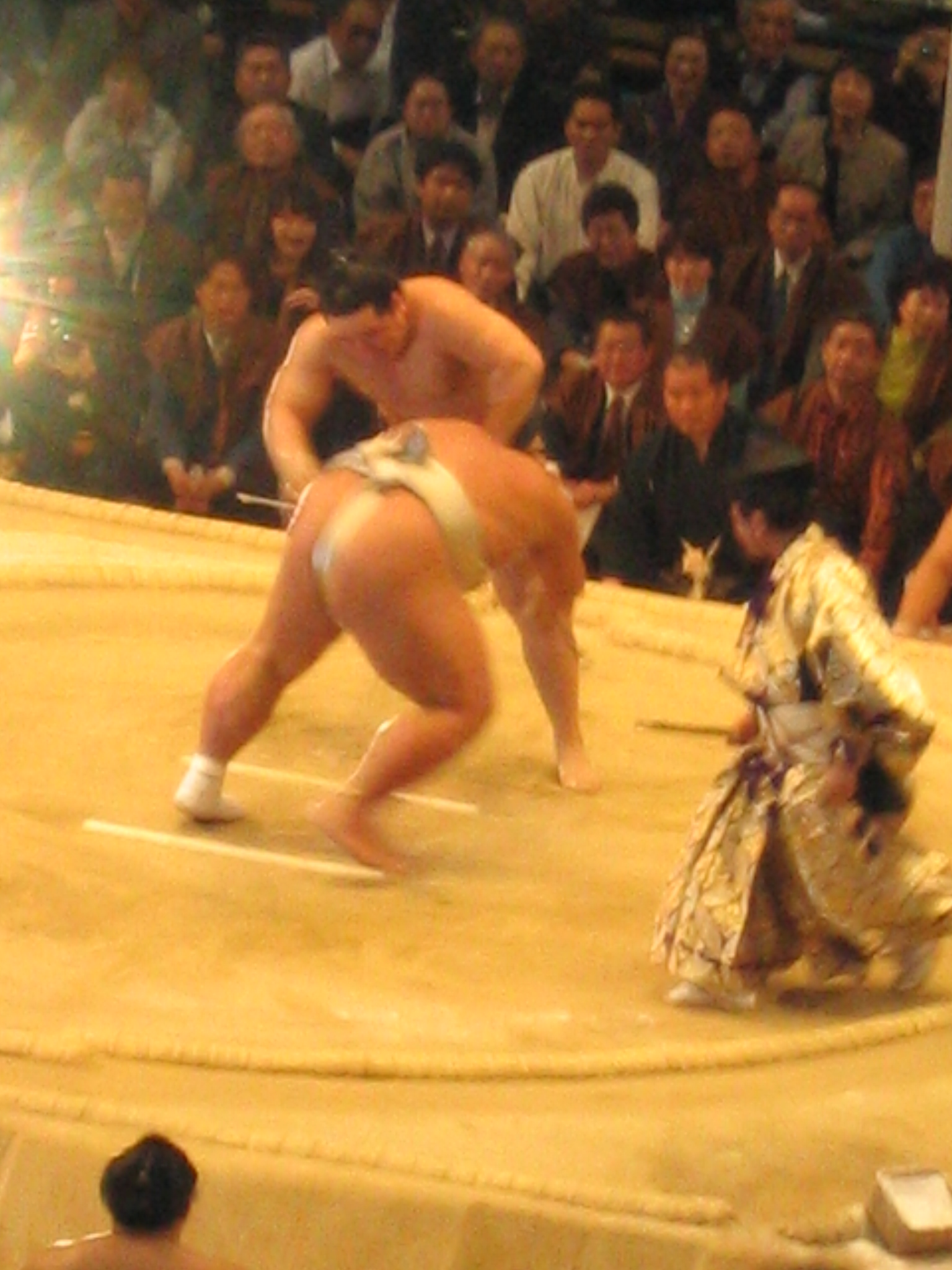 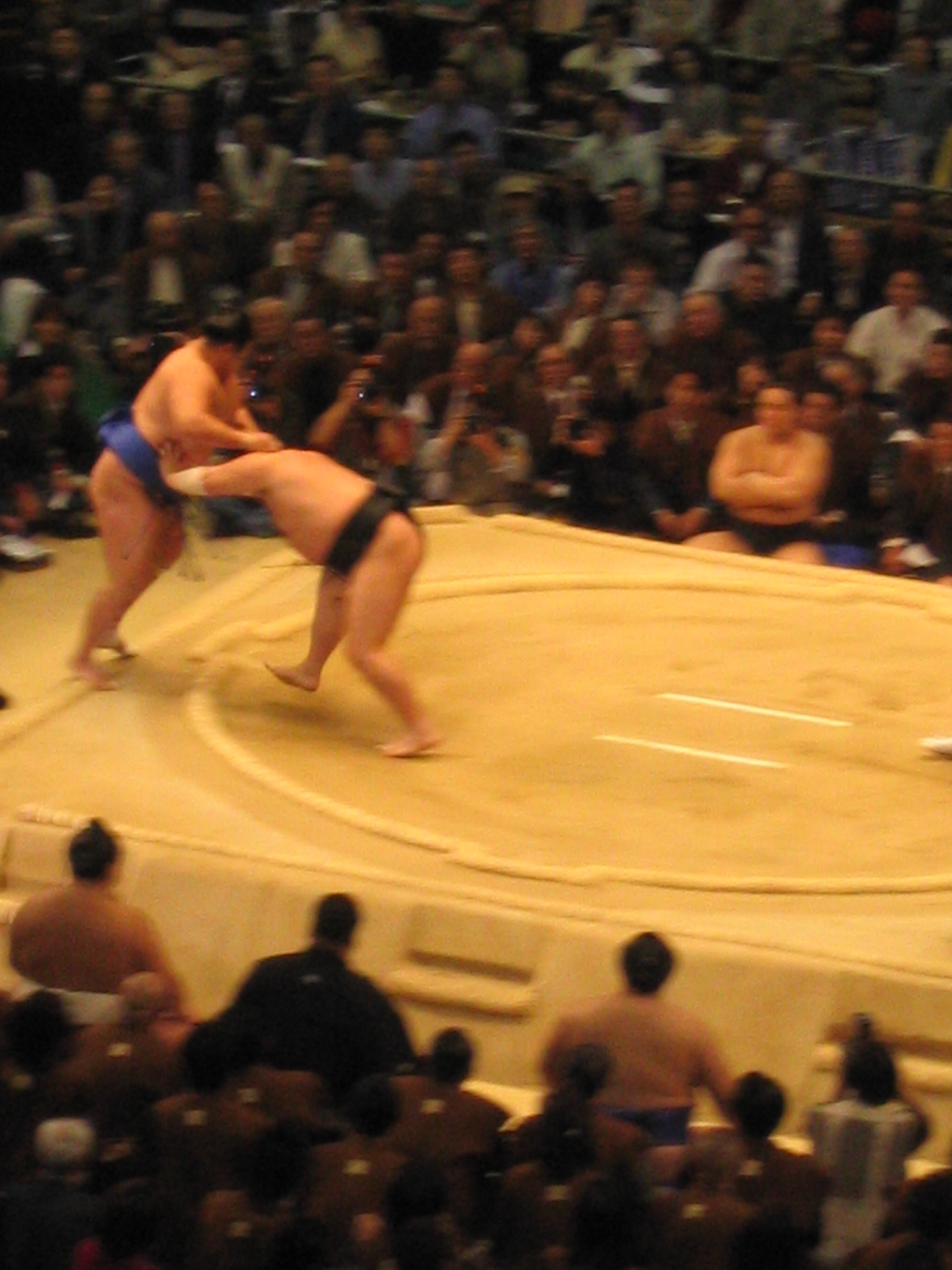 Big is not always better
The secret to sumo, even more important than weight, speed, and strength is:
    GOOD technique and BALANCE.

*	A large wrestler may be strong and able to 	push his opponent out of the ring, but if he 	loses his balance and falls first, he loses 	the bout.
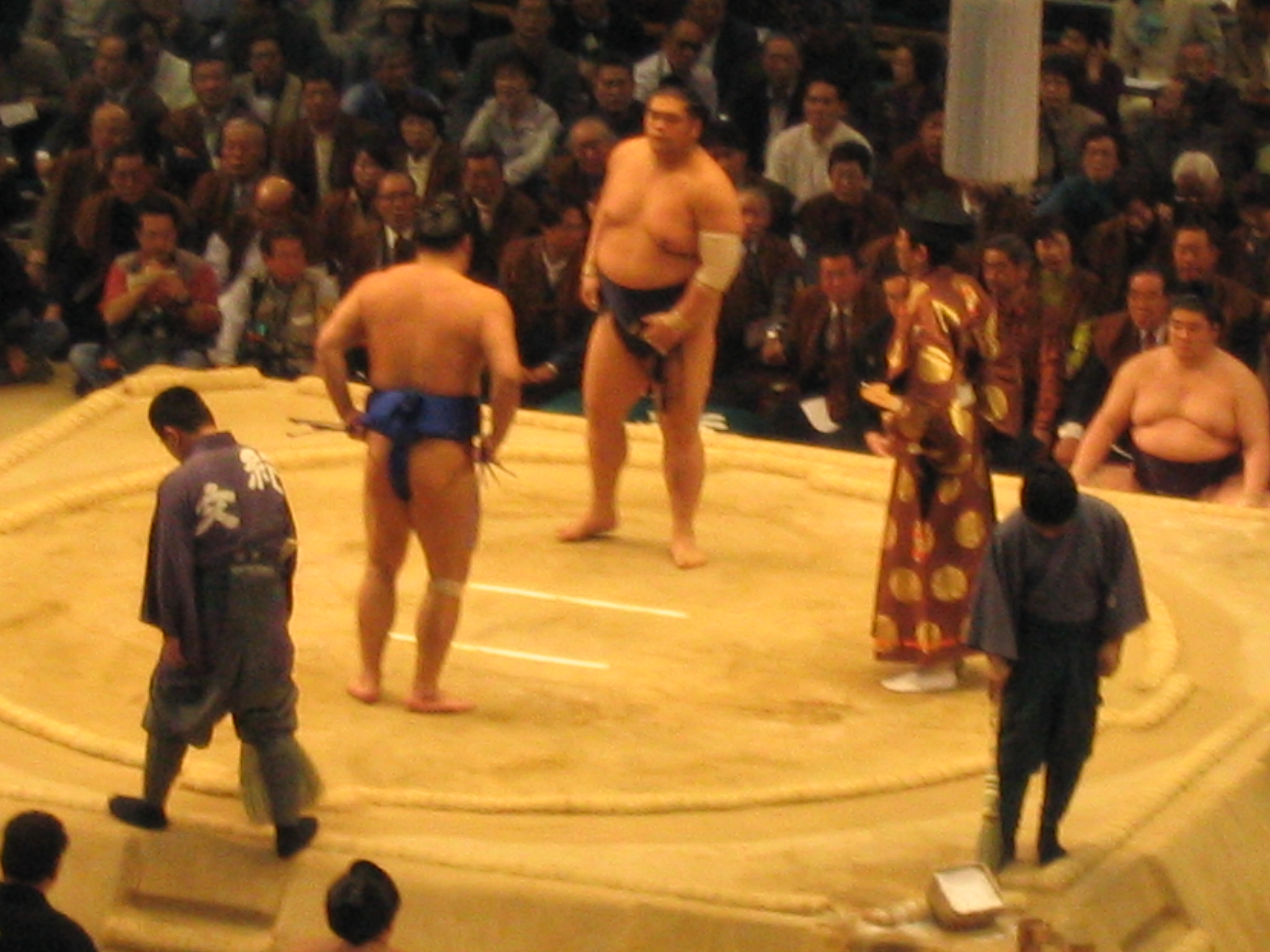 The Physique of a Sumo Wrestler
Although even the smaller wrestlers are fairly big, don’t mistake them for being fat!
Wrestlers do need a layer of fat to absorb the
    impact of falling, but underneath the soft 
    tissue lies rock hard muscles.
* Most wrestlers have solid muscular arms & legs.
* They are extremely strong & agile athletes.
Some sumo wrestlers actually have a lower body fat percentage than the average businessman.
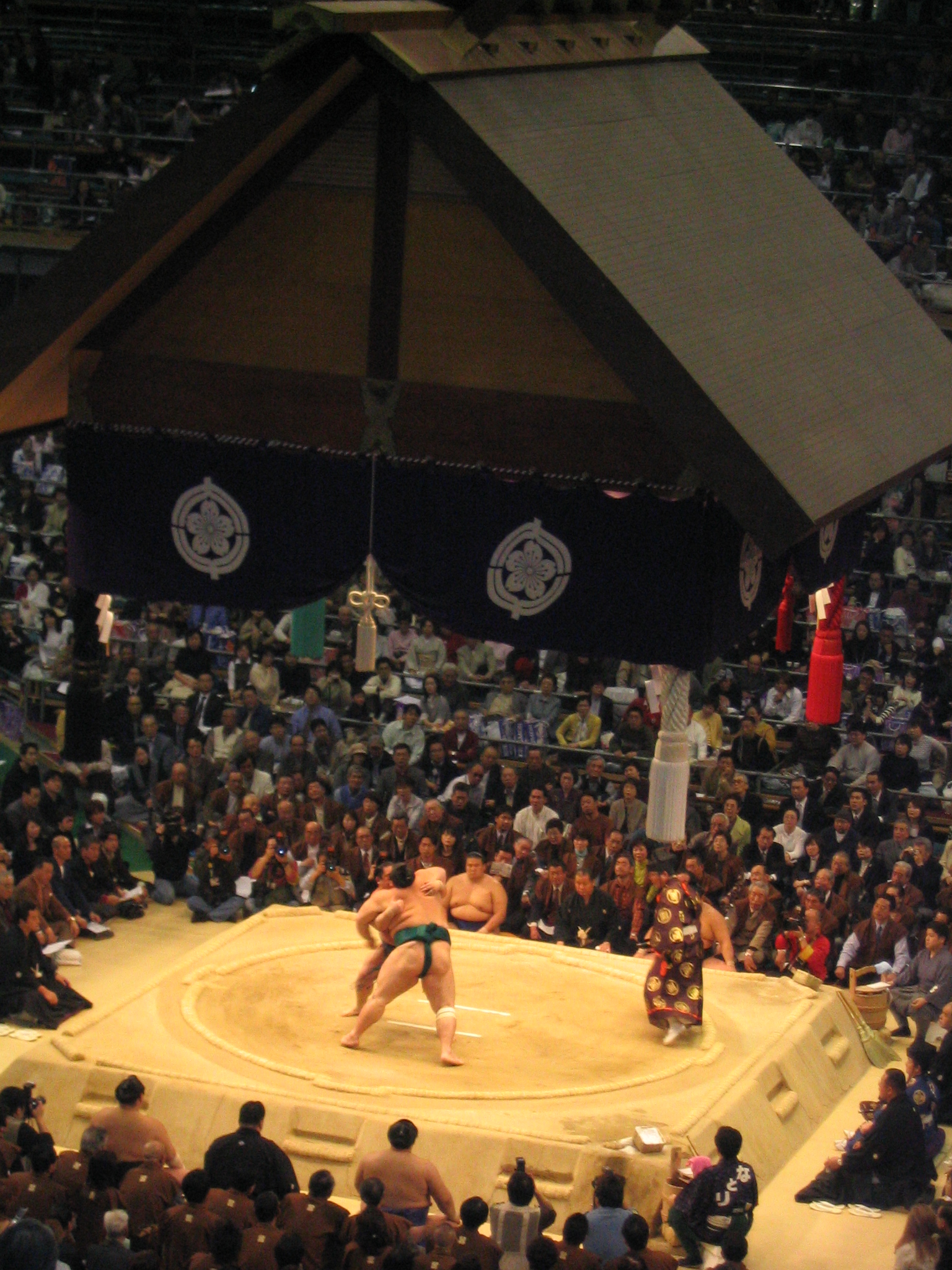 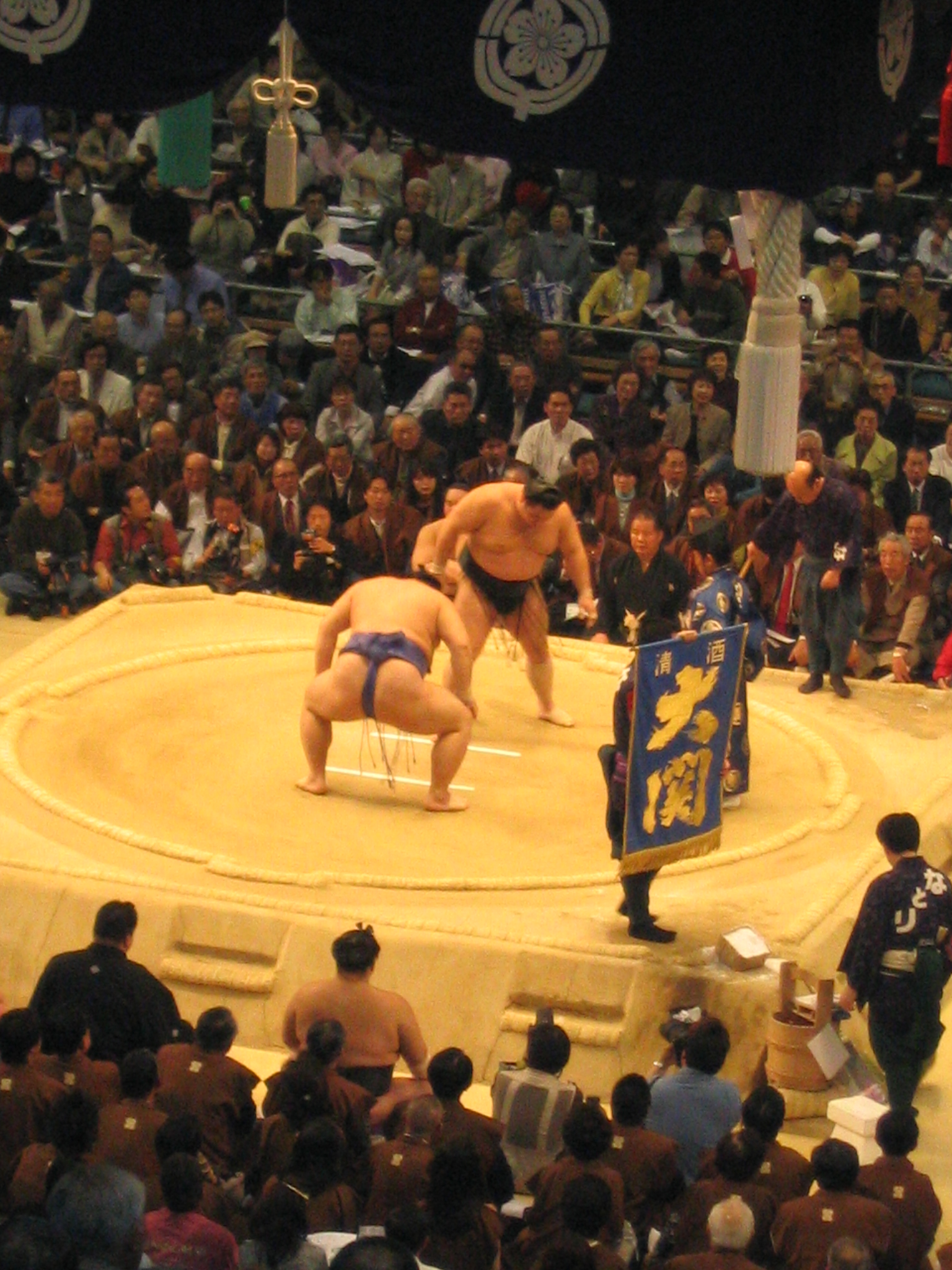 Encouragement  money
Before some bouts, people walk around the ring (dohyo) holding tall banners.  
Sponsors offer extra prize money for the winner of bouts when popular wrestlers or wrestlers of a very high rank are competing.
Each banner is worth approximately $300
Sometimes between 20-30 banners from various sponsors are walked around the ring.
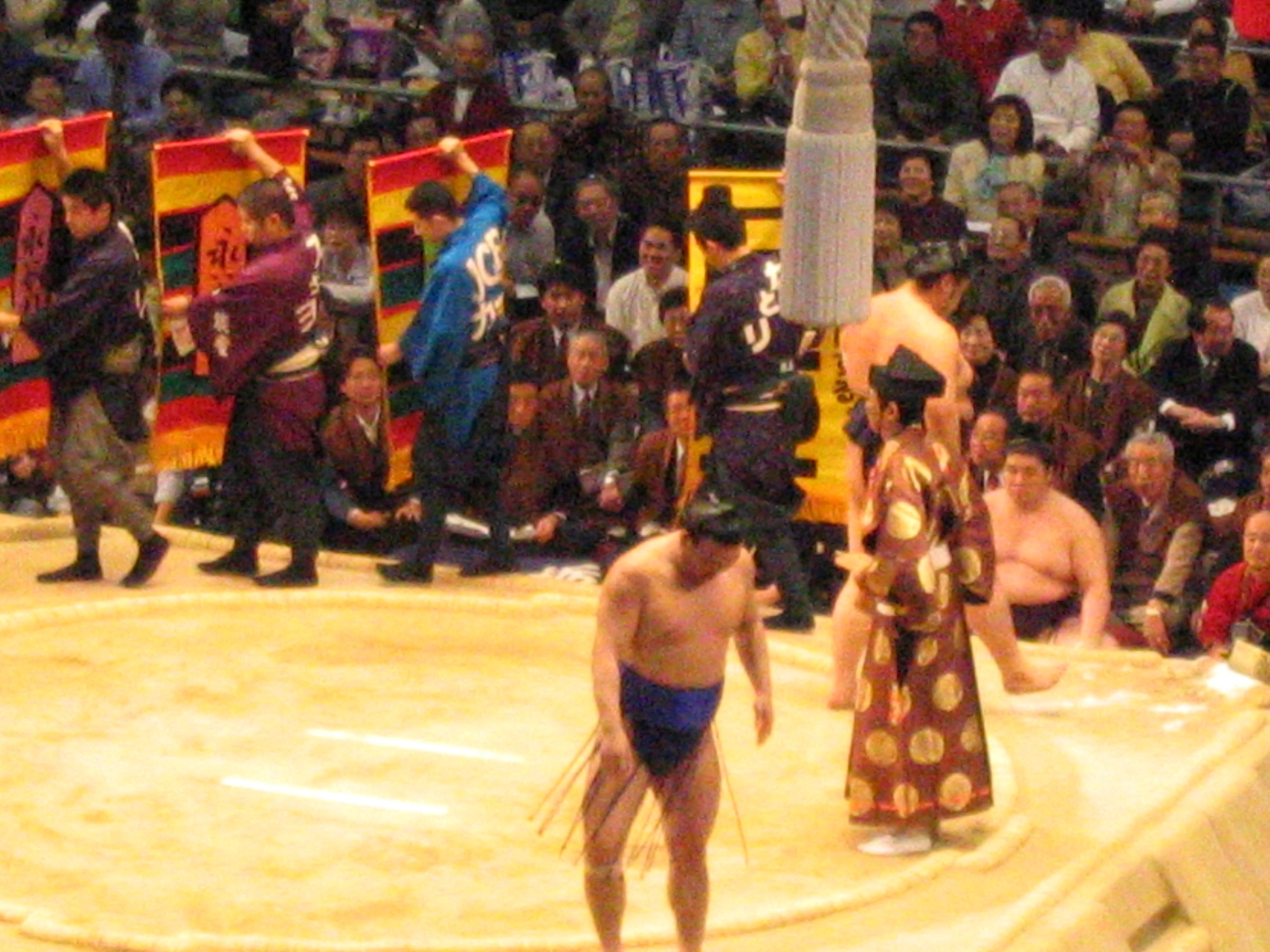 Tournament Prize Money
Fighting Spirit Award			 $20 000

Technique Award				 $20 000

Outstanding Performance Award	 $20 000

The winner of the tournament	gets $100 000
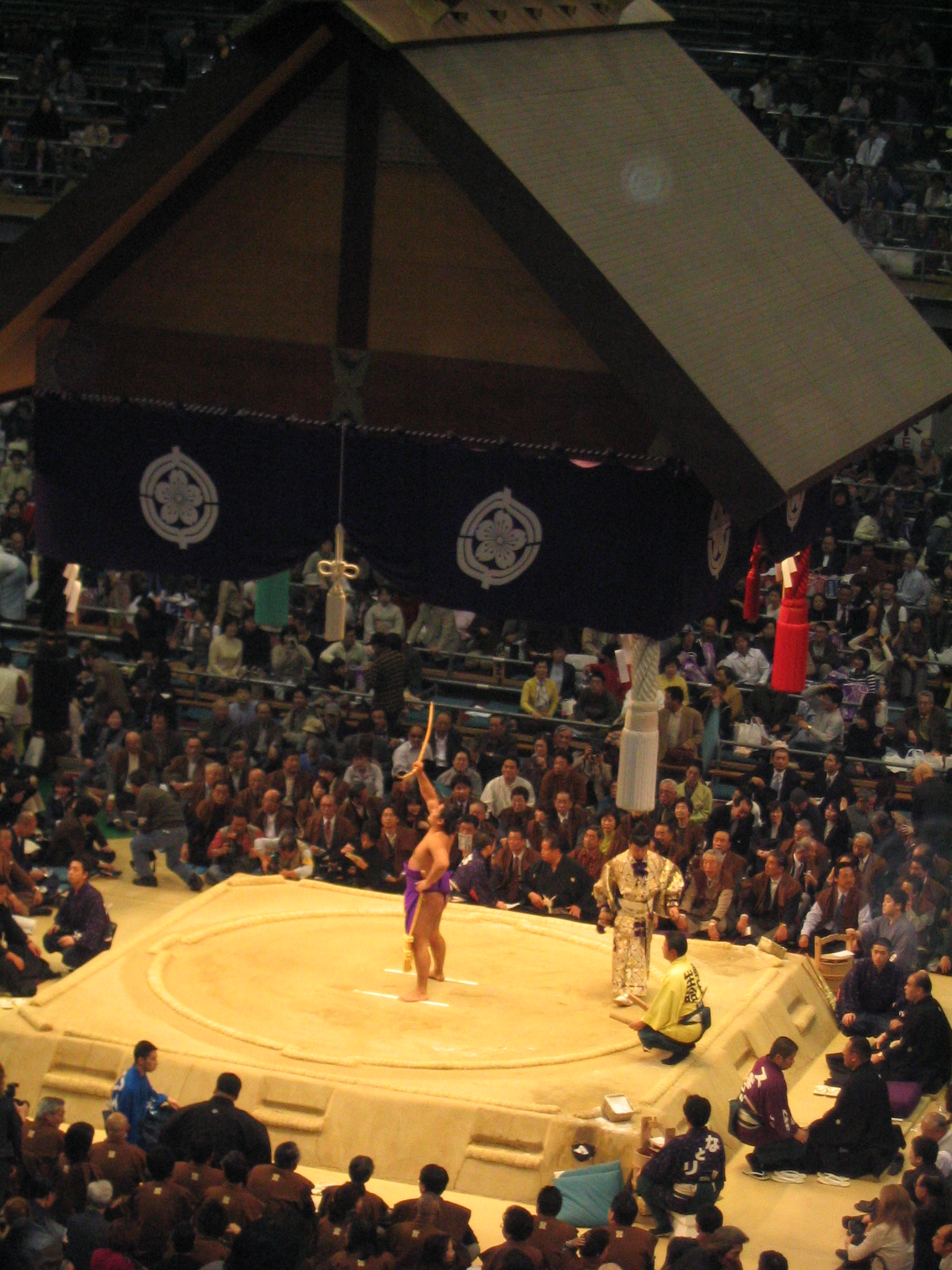 The Bow Twirling Ceremony
This ceremony is performed at tournaments after the last bout of the makuuchi division.
This ceremony is considered a gesture of appreciation on behalf of the victorious wrestlers of the day.
The performer of this ceremony (yumitori shiki) is generally a wrestler from the same stable as a yokozuna.
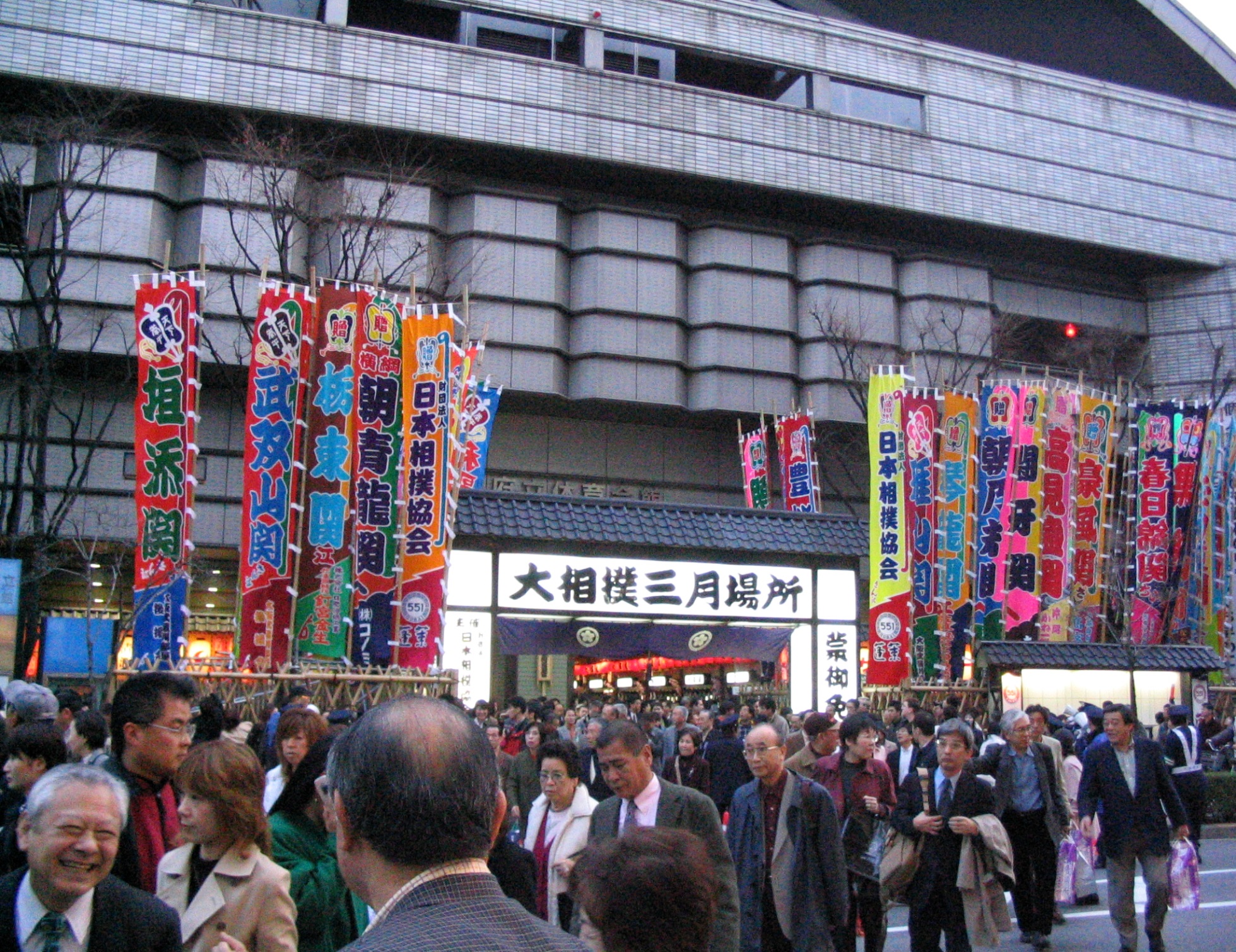